Vietsch Foundation
Medal of Honour Award 2023
6 June 2023
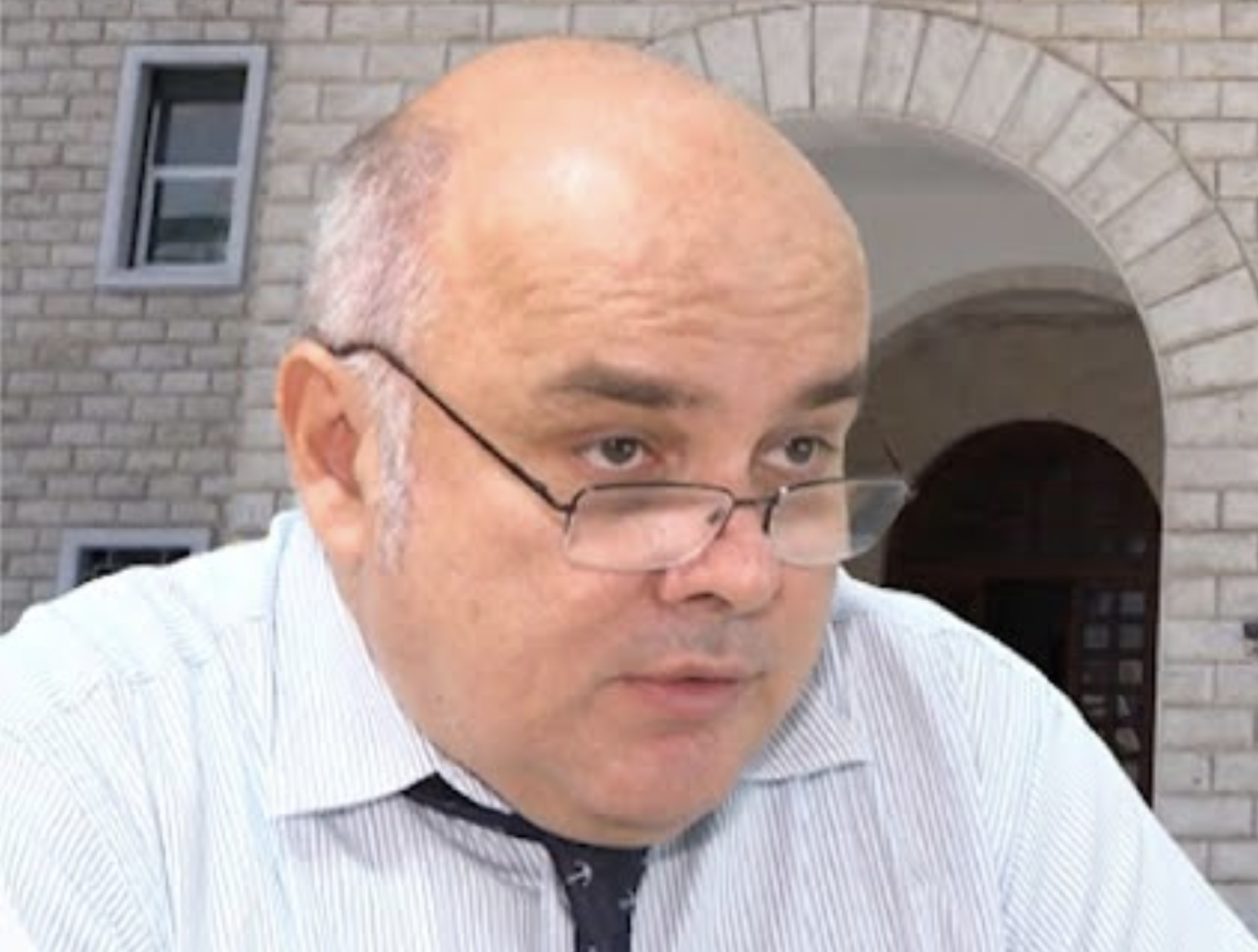 Dr.  Arjan Xhela

Founder of RASH